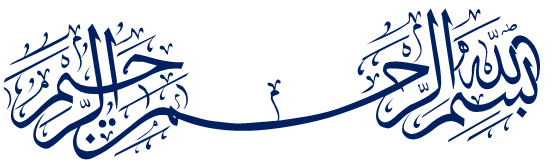 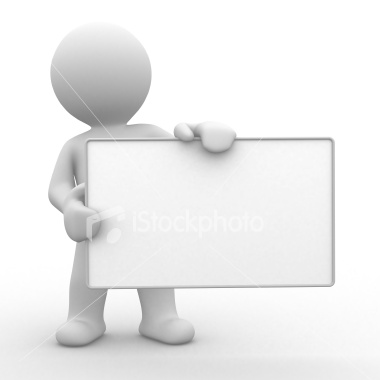 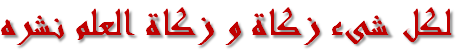 www.ppt10.blog.ir
آیا میدانستید؟
آیا میدانستید که دانشمندان ثابت کرده اند که گل سرخ ترکیبی از بوی 40 نوع گل مختلف است ؟آیا میدانستید که اگر کلفتی تار عنکبوت به اندازه مغز یک مداد به هم تنیده میشد می‌توانست یک هواپیمای بویینگ سنگین وزن را تحمل کند ؟آیا میدانستید که این حقیقت دارد که به راستی فیل از موش میترسد ؟آیا میدانستید که شلوغ ترین مکان دنیا کندوی زنبور عسل است ؟آیا میدانستید که در حال حاضر 6 میلیون اختراع در جهان وجود دارد که ادیسون با 1094 اختراع رکورد دار است ؟آیا میدانستید که اگر تمام کرات منظومه شمسی را با هم جمع کنیم و سپس آن را دو برابر کنیم باز هم به اندازه وسعت کره مشتری نمی‌شود ؟آیا میدانستید که وسعت کره ماه به اندازه قاره استرالیاست ؟آیا میدانستید که ملخ ها فراوان ترین موجودات بر روی زمین هستند و موجوداتی هستند که در روز دو برابر وزن خود غذا می‌خورند ؟آیا میدانستید که هر چشم مگس از10 هزار عدسی تشکیل شده است ؟آیا میدانستید که طبیعت سیاره اورانوس بر خلاف زمین است یعنی دو قطبش گرم و قسمت های استوایی آن بسیار سرد است ؟آیا میدانستید که سوسک ها مقاوم ترین موجودات در برابر گرسنگی هستند آنها میتوانند یک ماه بدون غذا و دو ماه بدون آب زنده بمانند ؟آیا میدانستید که جنین انسان بعد از ۱۷ هفته می تواند خواب هم ببیند ؟آیا میدانستید که گربه و سگ ۵ نوع گروه خون دارند در حالیکه انسان ۴ نوع گروه خون دارد ؟
آیا میدانستید که ۱۳۰۰ تا از کره زمین در سیاره مشتری جای میگیرد ؟آیا میدانستید که در شیلی صحرایی وجود دارد که هزاران سال میشود در آن باران نباریده ؟آیا میدانستید که خرگوش و طوطی تنها حیواناتی اند که بدون برگشتن به عقب پشت سر خود را می بینند ؟آیا میدانستید که طول قد هر انسان سالم برابر ۸ وجب دست خود اوست ؟آیا میدانستید که شبکه چشم انسان ۱۳۵ میلیون سلول دارد که مسئولیت تشخیص رنگها را بر عهده دارند ؟آیا میدانستید که بدن انسان ۵۰ هزار کیلومتر رشته عصبی دارد ؟آیا میدانستید که تنها موجودای که میتواند به پشت بخوابد انسان است ؟آیا میدانستید که چشم سالم انسان میتواند ۱۰ میلیون رنگ مختلف را ببیند و از هم دیگر جدا نماید ؟آیا میدانستید که نیروی جاذبه ماه میتواند باعث زمین لرزه شود ؟آیا میدانستید که شیارهاى کف دست کمکی براى بهتر گرفتن اشیاء است ؟آیا میدانستید که لاشخورها قادر به دیدن یك موش كوچك از ارتفاع ۴ كیلومتری میباشند ؟آیا میدانستید که مردم فیلیپین به بیش از ۱۰۰۰ لهجه سخن میگویند ؟آیا میدانستید که مصرف زغال اخته از تنگی عروق خون جلوگیری میكند ؟آیا میدانستید که خورشید در مدار کهکشان شیری با سرعت ۹۰۰۰۰۰ کیلومتر در ساعت حرکت میکند ؟آیا میدانستید که نام قدیم یونان، هلاس برگرفته از هلیوس خدای خورشید بوده است ؟
آیا میدانستید که فقط قورباغه های نر قور قور می‌کنند ؟آیا میدانستید که خرس با تمام سنگینی خود میتواند با سرعت ۵۰ كیلومتر در ساعت بدود ؟آیا میدانستید که افراد باهوش داراى روى و مس بیشترى در موهایشان هستند ؟آیا میدانستید که شكلات بر عصب و قلب سگ تاثیر بد دارد، با کمی شكلات میتوان یك سگ را کشت ؟آیا میدانستید که یک قطره لیكور عقرب را دیوانه می‌كند و عقرب خودش را نیش می‌زند و می‌كشد ؟آیا میدانستید که مایع موجود در نارگیل نارس را می‌توان بجای پلاسمای خون استفاده كرد ؟آیا میدانستید که درخت بلوط تا قبل از پنجاه سالگی میوه نمی‌دهد ؟آیا میدانستید که نوعی عنکبوت میتواند ۳۰۰ برابر وزنش را بلند کند ؟آیا میدانستید که طول موج نور مرئی بین ۷۰۰ - ۴۰۰ نانومتر است ؟آیا میدانستید که خورشید کوچکترین ستاره دنیا است ؟آیا میدانستید که وقتی به خورشید نگاه میکنید صحنه ۸ دقیقه قبل از آن را مشاهده میکنید ؟آیا میدانستید که ایران فلاتی به وسعت ۱/۶۴۸/۱۹۵ کیلومتر مربع است ؟آیا میدانستید که گرانترین کفش دنیا ۱ میلیارد و ۷۰۰ میلیون تومان است ؟آیا میدانستید که گرانترین سینمای خانگی ۲۱۰ میلیون تومان است ؟آیا میدانستید که گرانترین بلندگوی جهان ۲۱۰ میلیون تومان قیمت دارد ؟آیا میدانستید که گرانترین ساعت دنیا سوئیسی بوده و ۱ میلیارد تومان است ؟
آیا میدانستید که گرانترین ماشین دنیا یک الگانس که با الماس تزیین شده و بیش از ۱ میلیارد است ؟آیا میدانستید که فاصله بین مچ دست تا ارنج برابر با طول کف پا است ؟آیا میدانستید که مورچه ها هم شمردن بلدند و قدم هایشان را برای مسیر یابی میشمارند ؟آیا میدانستید که قطر شاهرگ گردن ۶ میلیمتر میباشد ؟آیا میدانستید که ناخن انگشت میانی سریعتر از دیگر انگشتها رشد میکند ؟آیا میدانستید که نروژ سومین کشور صادر کننده نفت میباشد ؟آیا میدانستید که با برداشتن تخمدانها عمر بیمار بطور متوسط ۸ سال کمتر میشود ؟آیا میدانستید که اسکنر ۴۸ سال پیش اختراع شده است ؟آیا میدانستید که ۱۰۰ سال پیش پزشکان آمریکایی میگفتند زنانی که باهوش هستند باردار نمی شوند ؟آیا میدانستید که ستاره دریایی فاقد مغز میباشد ؟آیا میدانستید که سالانه ۵۰۰۰ کارگر در معادن چین جان خود را از دست میدهند ؟آیا میدانستید که مروارید درون سركه ذوب میگردد ؟آیا میدانستید که ارزش مادی تمام عناصر بدن انسان کمتر از ۱۰۰۰ تومان است ؟آیا میدانستید که ساعت اتمی ساخته اند که در ۴۰۰ میلیون سال یک ثانیه هم تغییر نمی کند ؟آیا میدانستید که بال زدن یک پروانه هم زمین را تکان میدهد ؟
آیا میدانستید که ما مغزمان را کنترل میکنیم یا مغزمان ما را ؟آیا میدانستید که ۲۰۰ میلیون موجود زنده روی زمین وجود دارد که انسان یکی از آنها است ؟آیا میدانستید که یک قطره آب دارای ۱۰۰ میلیارد اتم است ؟آیا میدانستید که ۸۰٪ موجودات دنیا را حشرات تشکیل داده اند ؟آیا میدانستید که تنها حیوانی که نمی تواند شنا کند شتر است ؟آیا میدانستید که روباه همه چیز را خاکستری می بیند ؟آیا میدانستید که گربه قادر نیست مزه شیرین را تشخیص دهد ؟آیا میدانستید که یک گرم سم مار کبری می تواند ۱۵۰ نفر را بکشد ؟